ACTIVIDADES COREOGRAFICASEN LA ESCUELA Por: Brenda Saidaly De la Rosa Rivera #10
Pulso musical
Las señales que reflejan el ritmo de la música y que permiten establecer una comparación entre los silencios y las notas que componen una pieza.
Tempo
Es la velocidad a la que se lleva la pulsación en una obra musical. La velocidad es un factor importante en la música, ya que de él depende la forma en la que interpretamos y percibimos una obra
Hi!
Acento
Permite que la variación coreográfica contenga matices de energía entre sus pasos, logrando un mayor impacto al efectuarla.
“Nos indica cómo se debe contar la pieza que se está coreografiando o interpretando. Así por ejemplo un compás binario se contaría “ un y dos y tres y cuatro.”
—Compas
Motricidad fina y gruesa
Motricidad fina
Son movimientos que requieren de precisión, en los que utilizamos las manos, muñecas, dedos, labios y lengua

Motricidad gruesa
Son los grandes movimientos que se realizan con brazos, piernas, pies o cuerpo entero.
Centros de proyección
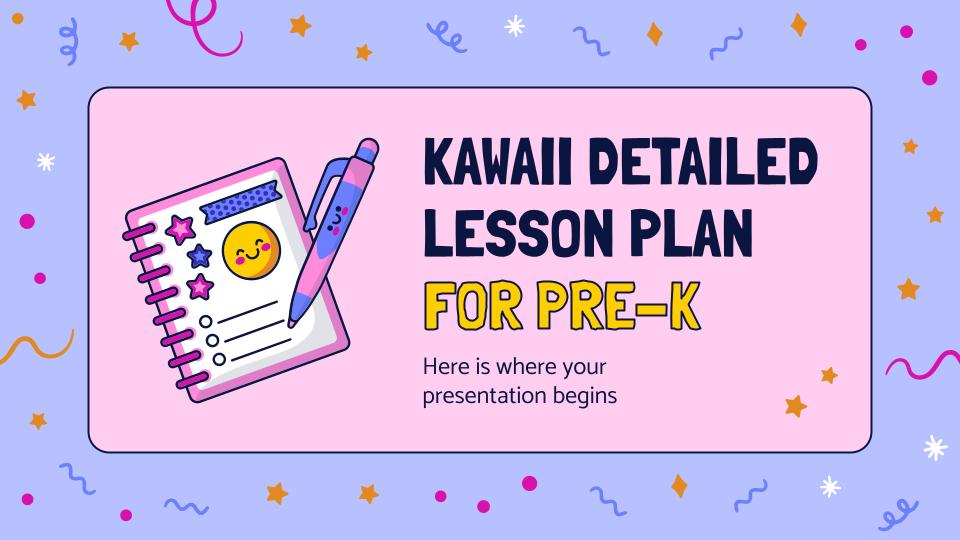 Ayudan a que el cuerpo
llegue al piso y se desplace por él sin ningún problema
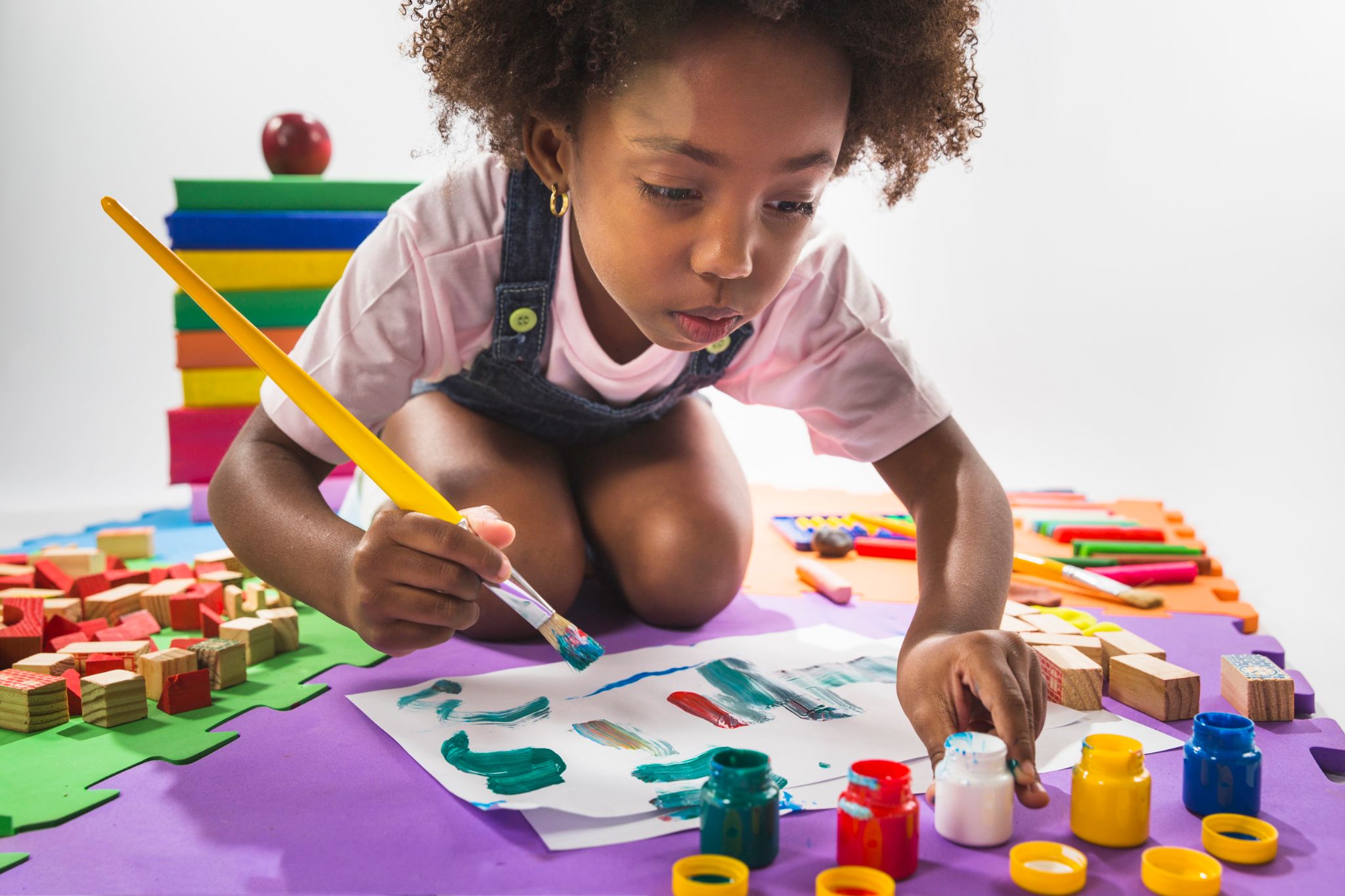 Formas básicas de locomoción
Son movimientos locomotores realizados por el
cuerpo que se desplaza de un punto a otro en el espacio, conjugando las diferentes elementos
espaciales como dirección, planos y ejes.

Las habilidades motrices de locomoción pueden ser reptar, correr, saltar, desplazarse, marchar,
desplazarse en cuadrúpedia, caminar, rodar, trepar entre otros.
05
DANZAS EDUCATIVAS
INTRODUCCION
*La danza en educación física se ve como un medio y no como un fin.

*La danza es una actividad antigua, siendo un vehículo de expresión

*Interesa la aplicación pedagógica de las danzas del mundo para aprenderlas, memorizarlas y reproducirlas
*Danzas del mundo-limitante para la enseñanza


*Debemos ofrecer un terreno para descubrir, experimentar el movimiento proporcionando un medio para favorecer las facultades globales
DANZAS DEL MUNDO
ORÍGENES
ACTULIDAD
A PARTIR SIGLO XVIII
03
01
Características de los lugares que los adoptan
Danza es símbolo social e identificador de la cultura de países
POPULARIDAD
ANTIGÜEDAD
02
04
Propio desarrollo histórico y razones de popularidad
*Danza sagrada-religiosa
*Danza profana-diversión publica
CLASIFICACIONES SEGÚN SU PROCEDENCIA
01
02
03
En función de las edades que se va aplicada
En función del uso que se le da
En función del numero de participantes
DANZAS DE PRESENTACIÓN
Cuando al principio un grupo de alumnos no se conoce, es importante utilizarla 

Profesor-utiliza estructuras espaciales sencillas, movimientos simples, estructuradas musicales muy marcadas, priorizar la comunicación de presentación

Relaciones socioafectivas-danzas del mundo y danzas creativas

Las danzas de presentación son aptas para cuando se quiera que el grupo tenga cohesión por encima de todo
Actividades coreográficas en la escuela
Referencias bibliográficasLinks
https://dspace.ucuenca.edu.ec/bitstream/123456789/5182/1/tae13.pdf
http://www.colegio-santafilomena.cl/STAF/images/CORMUN_ESTUDIA/CURSOS/6_SEXTO/EDUCACION_FISICA_SALUD/SEM04/6-EDF.pdf
Libro actividades coreográficas de Virginia y Milagros Arteaga https://books.google.com.mx/books?id=FUIjIKufiM4C&printsec=frontcover&hl=es&source=gbs_ge_summary_r&cad=0#v=onepage&q&f=false